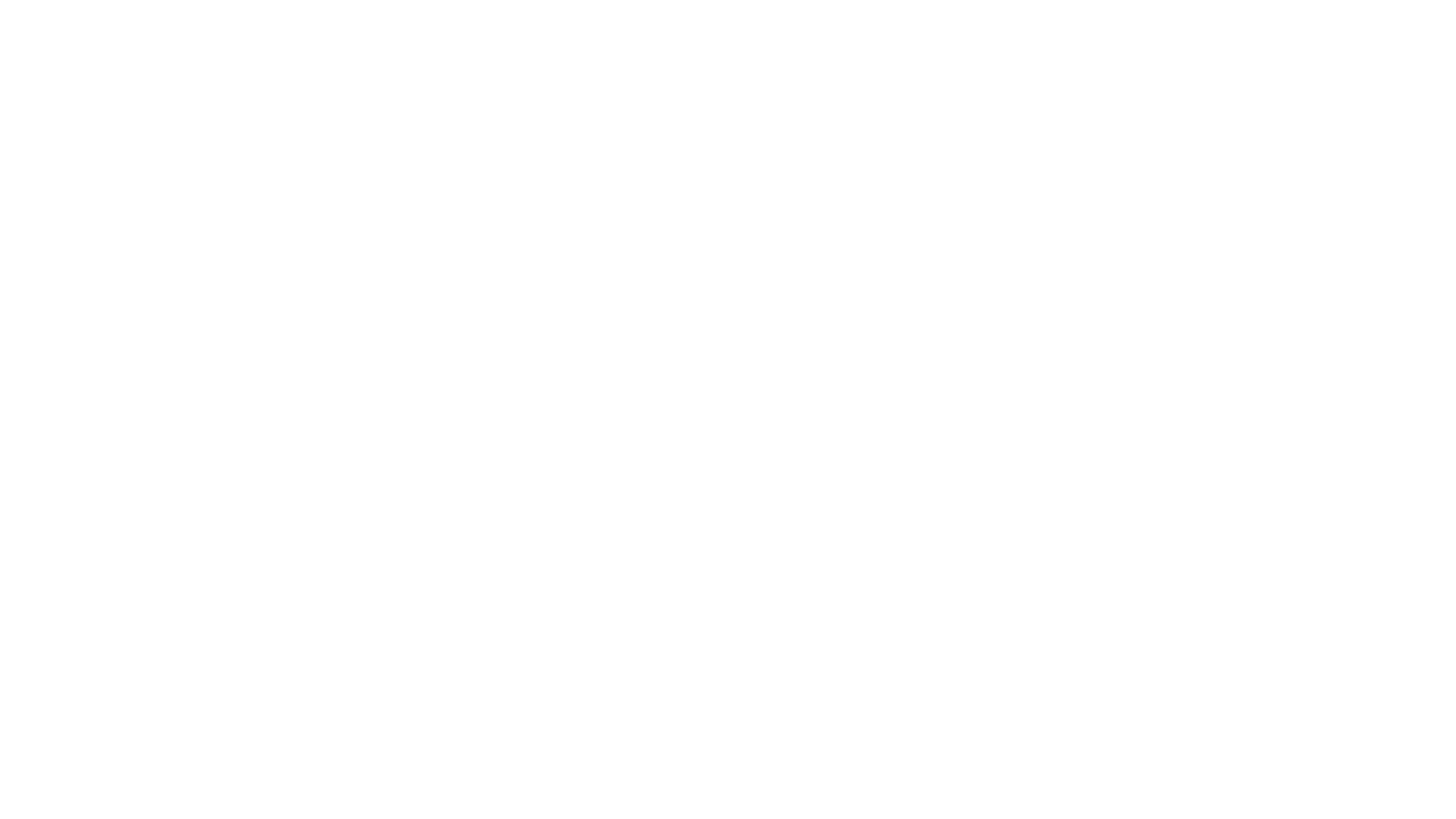 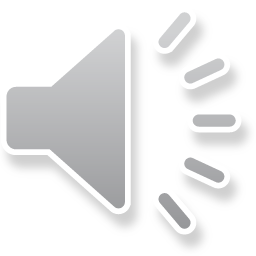 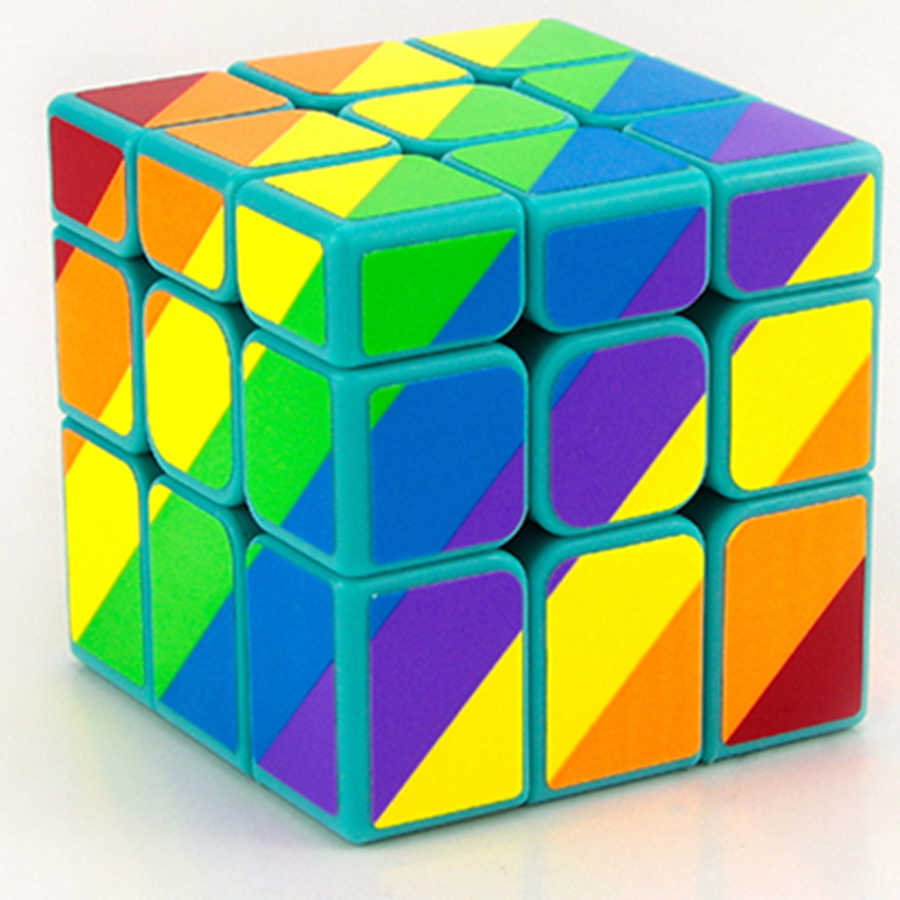 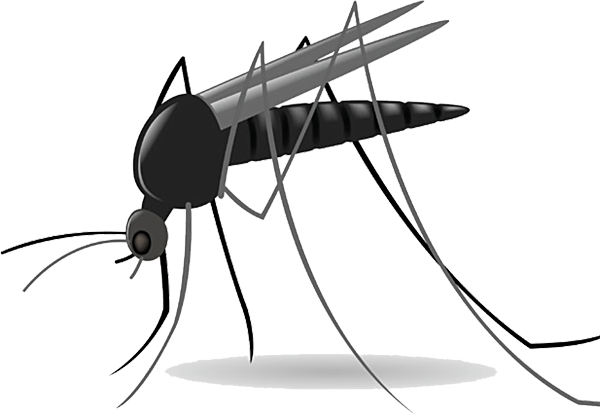 Смотрите я за деревом 
Сейчас я за мостом
Я спрятался за стульчик
За стол слетел потом
За домом, за кустами
Найдите меня сами
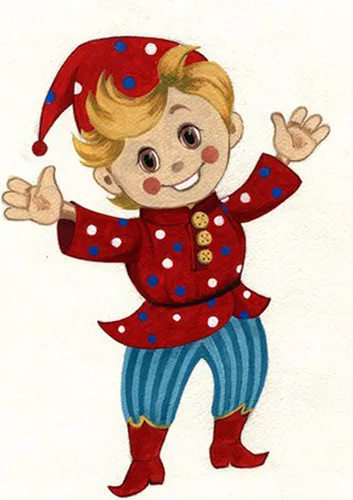 За елками, за кленами     	Руки в стороны руки 						вверх
Растут кусты зеленые	    	Присесть, руки согнуть в 						локтях
Стоит за деревом избушка   «Крыша» над головой
За ней прячется Петрушка     Руки на пояс, покачаться из 					стороны в сторону
За кустами любит прыгать и скакать   Прыгать на 						носочках
За зверями любит бегать, догонять      Бег на месте
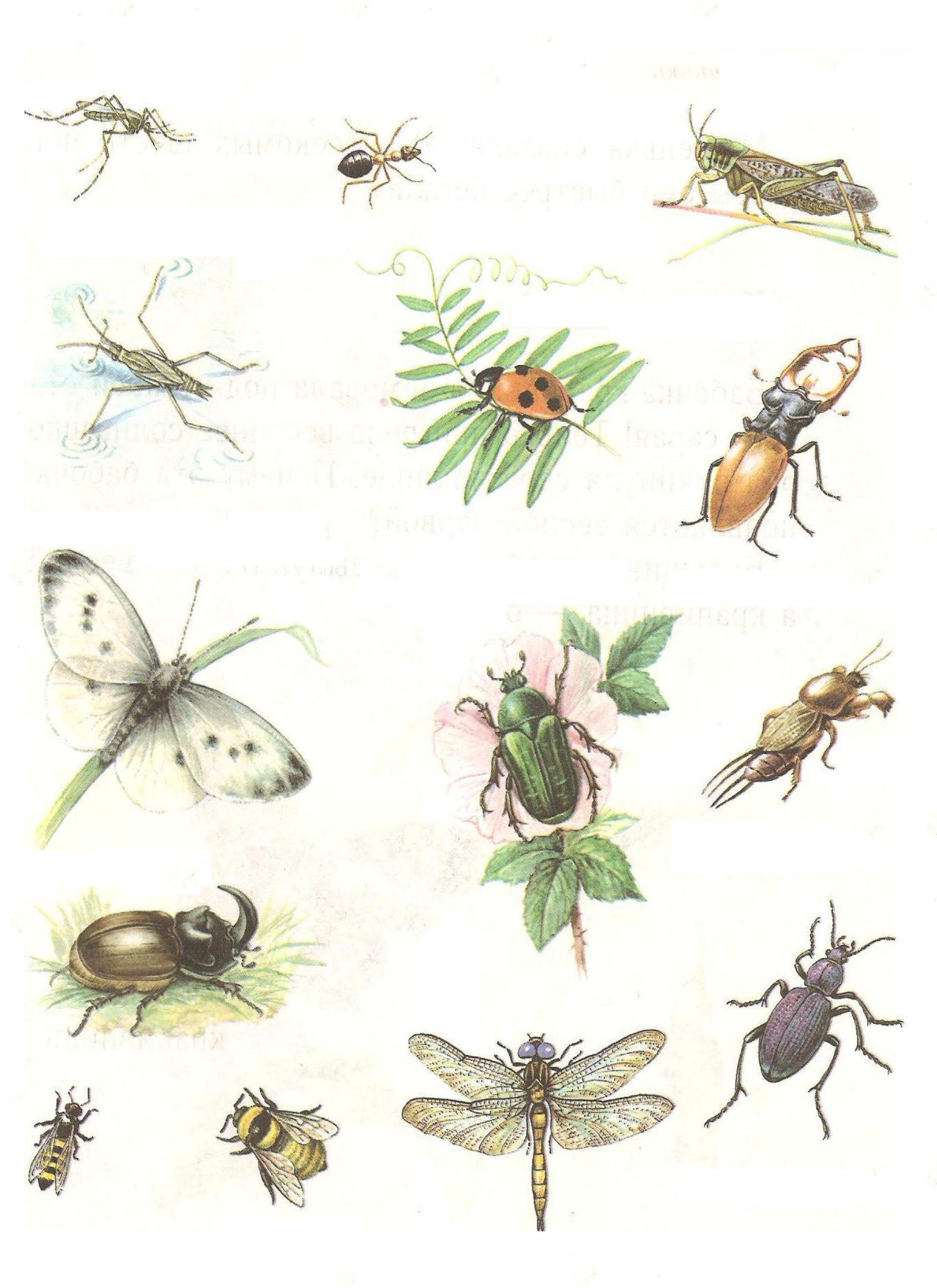 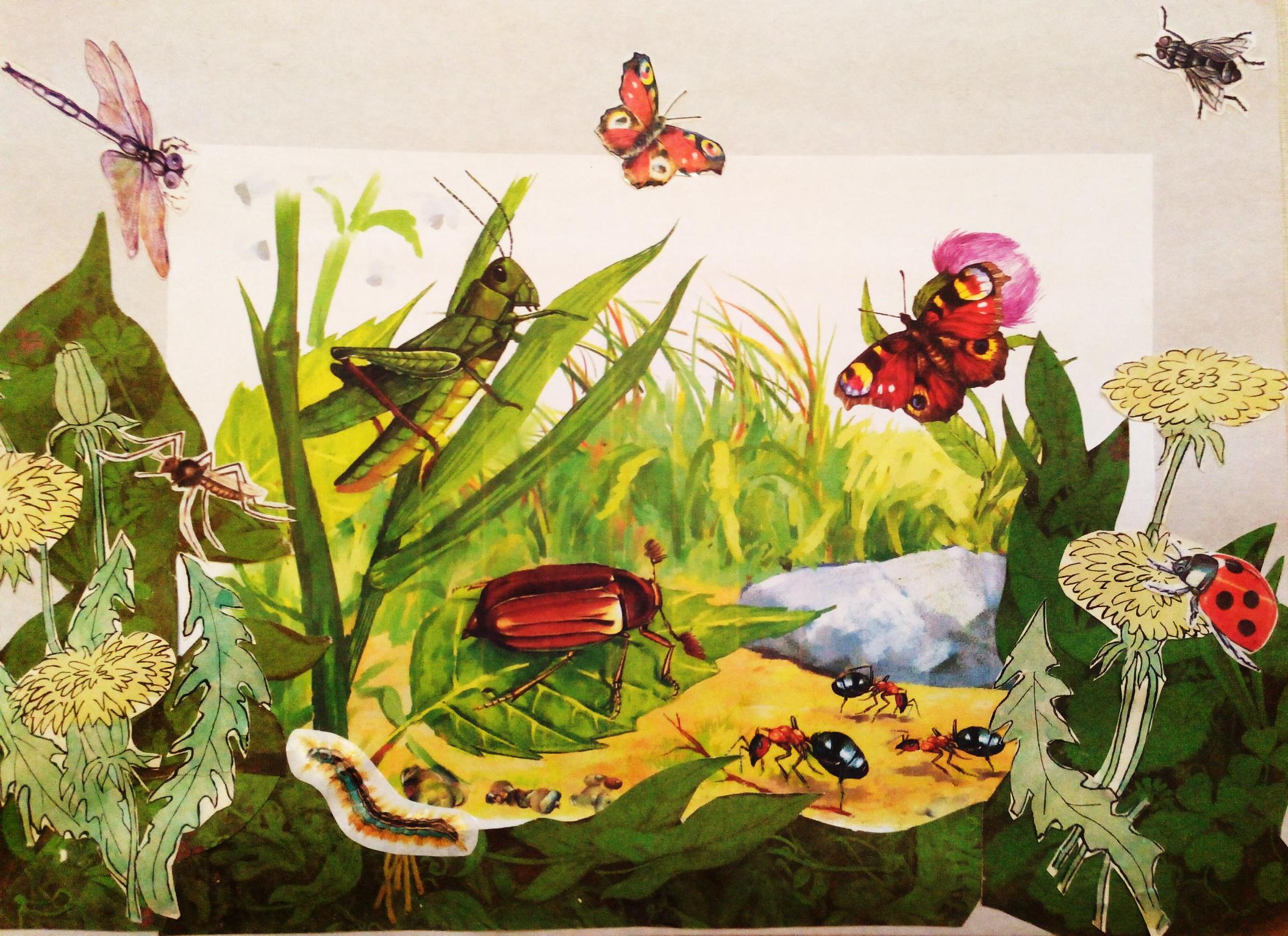 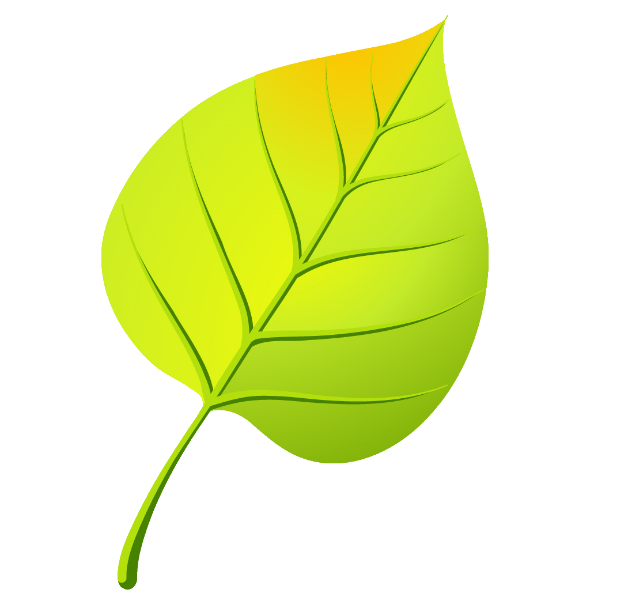 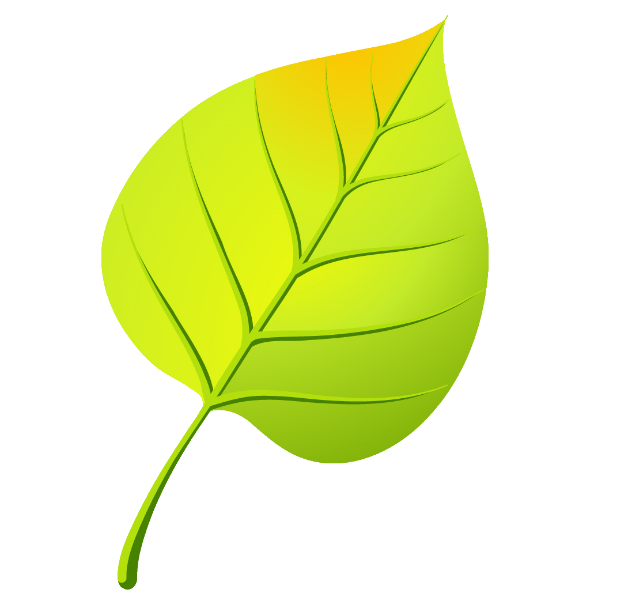 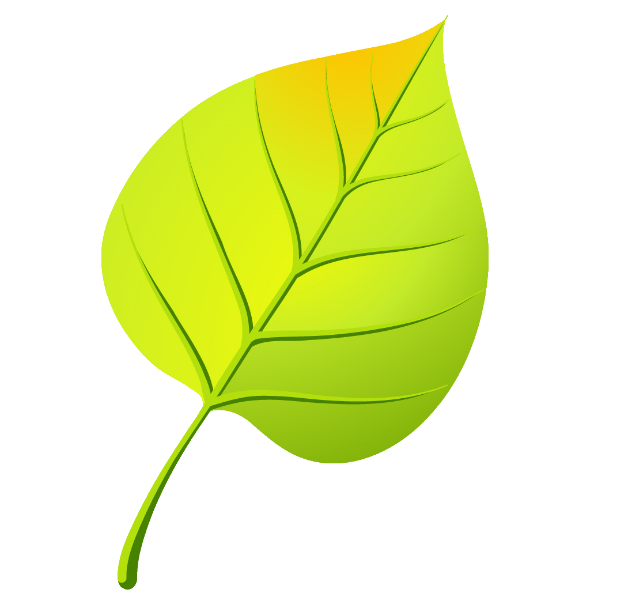 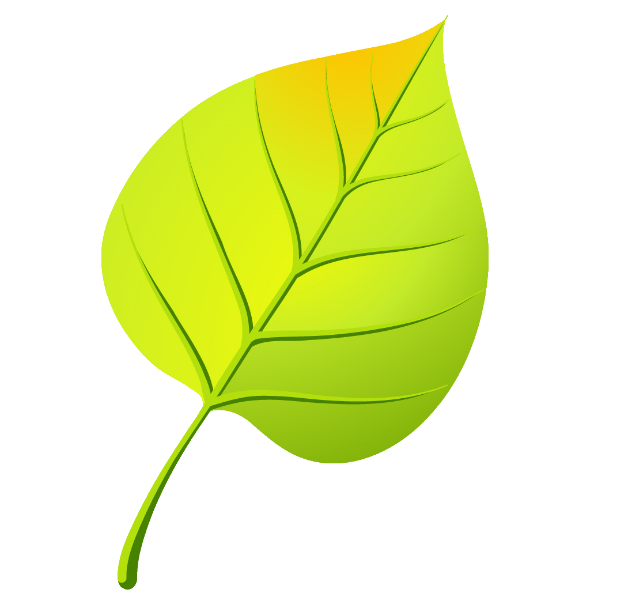 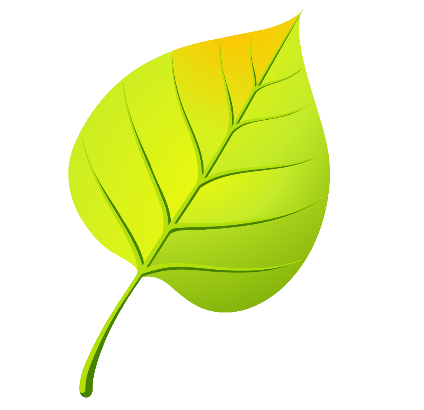 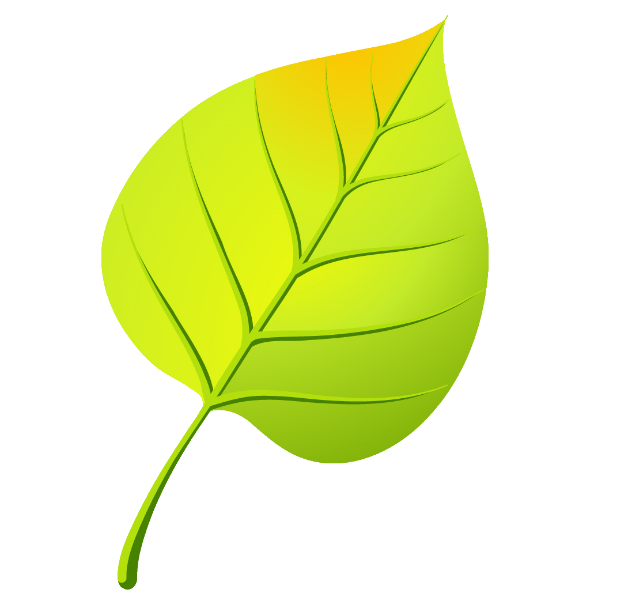 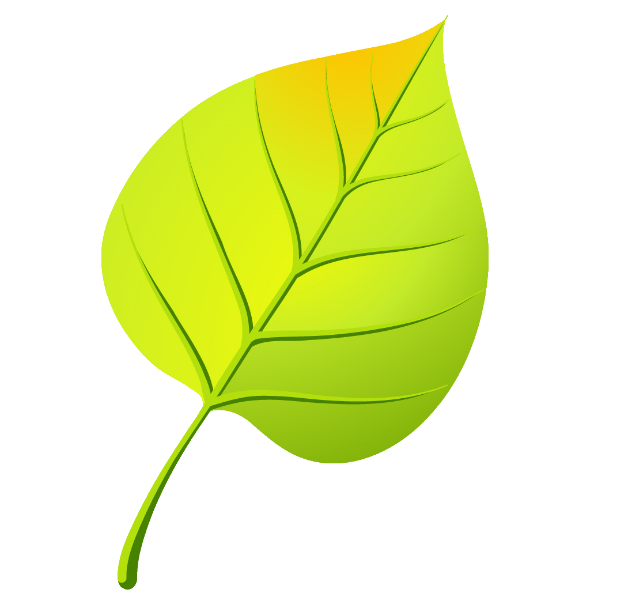 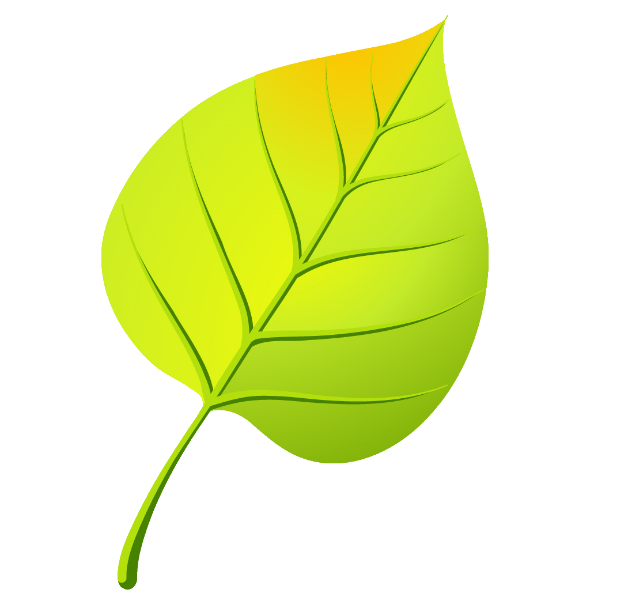 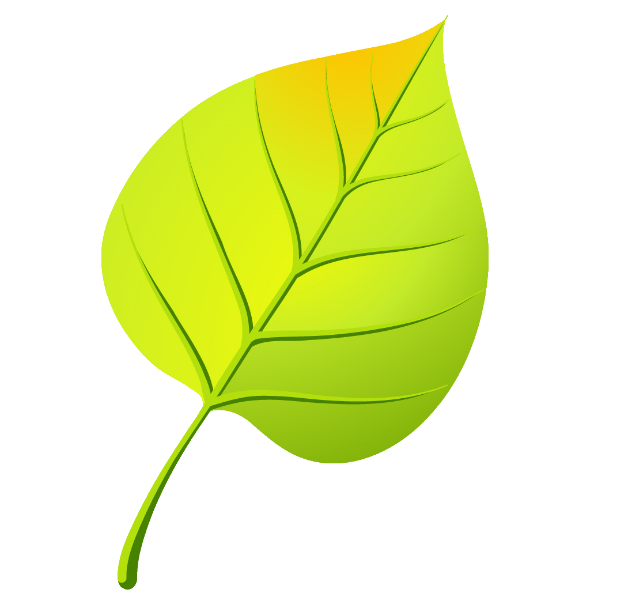 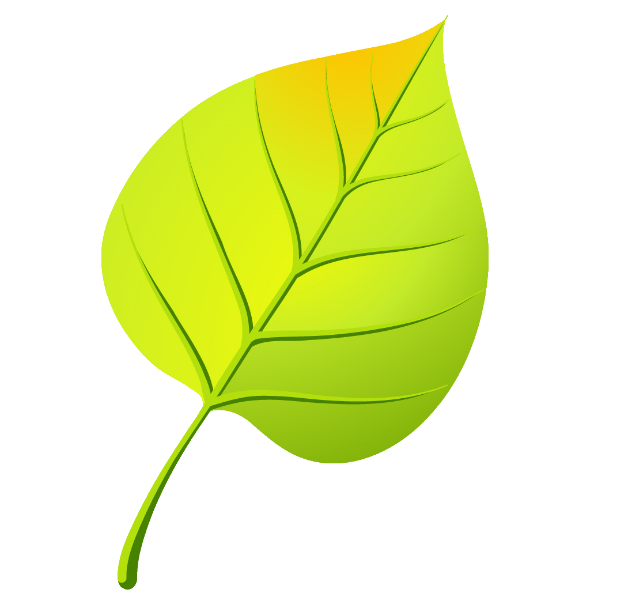 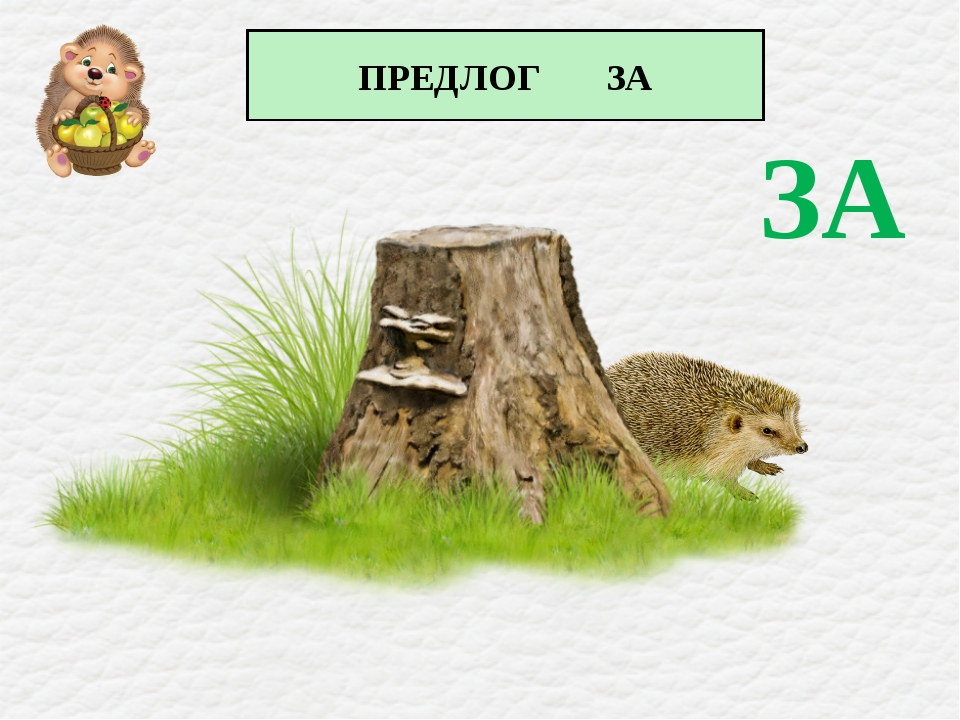 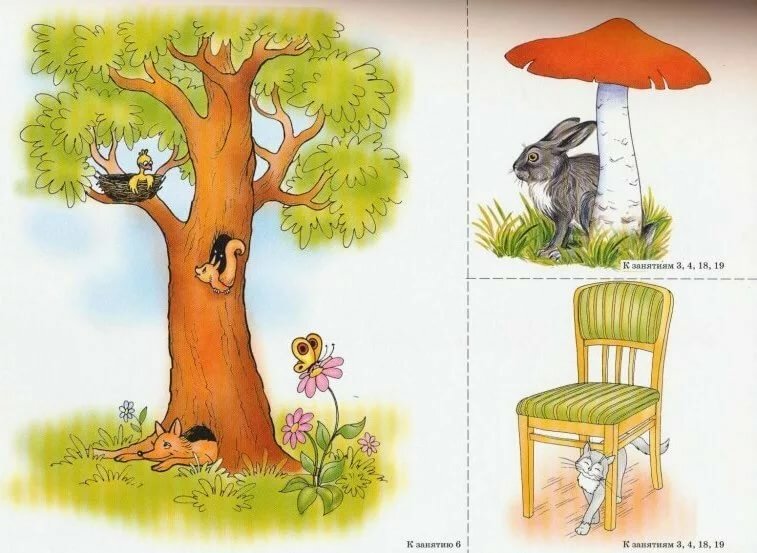 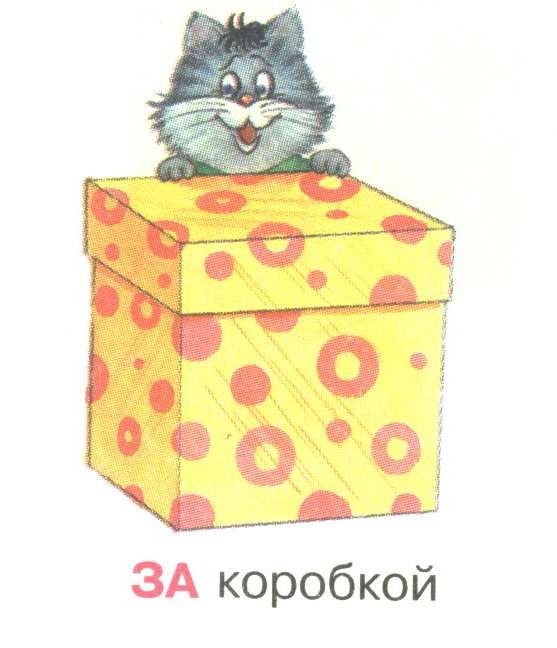